Welcome
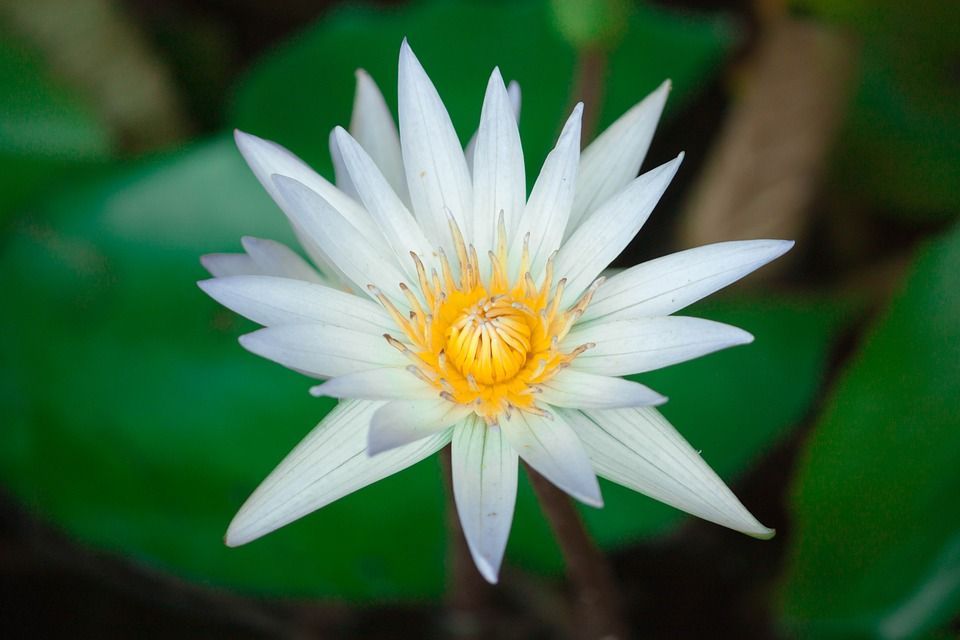 Md. Saifuddin Khan 
Lecturer in English 
Haji Goyes Uddin Mohila Fajil  Madrasah 
Bhangura ,Pabna.
Mobile : 01710-449379 
E-mail:skhan84bd@gmail.com.
Let’s see some images
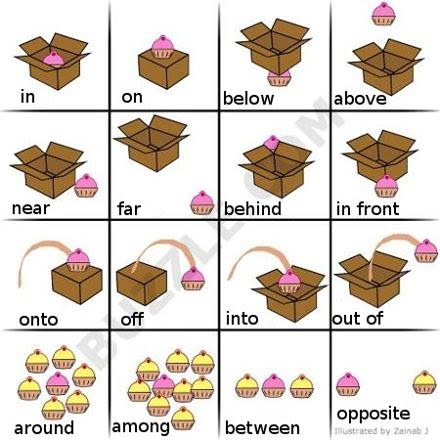 .

*The cat  is on the car
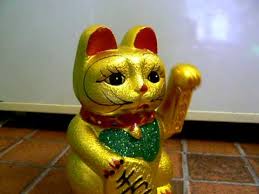 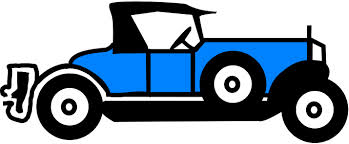 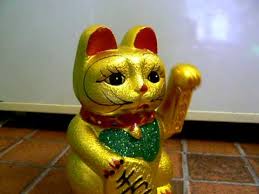 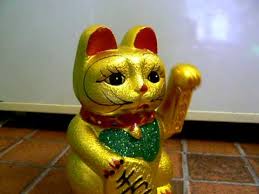 The cat is   in      the  car.
The cat is under  the car.
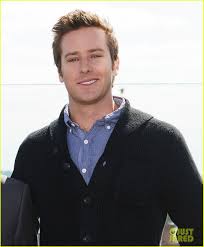 There  is a man     in         the picture.
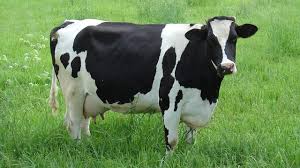 There  a cow    looking at    me
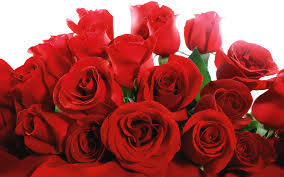 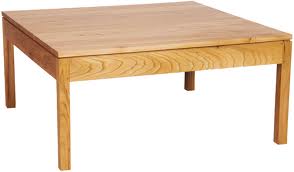 The flowers are   on     the table.
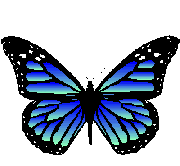 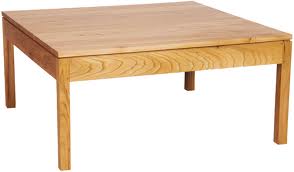 The butterfly is above  the table.
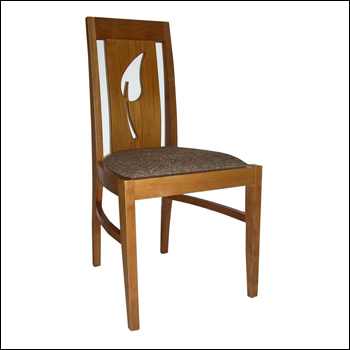 The cat is in front of the chair.
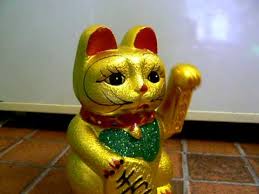 Dear ss do you know what types of words  on, in , under, at,above
“Preposition”
So our Today’s   Lesson is …..
preposition
LEARNING  OUTCOMES
By the end of the lesson  the learners  will be able to 


1.Tell about preposition . 

2.Write the kinds of preposition . 

3.Identify the prepositions .
Definition of preposition
A preposition is a word placed before  a noun or a pronoun or a noun equivalent to show its relation to some other  word in a sentence.
Kinds of preposition
Simple preposition
Detached
Double preposition
Disguised
Compound
Participle
Phrase
Example  of preposition
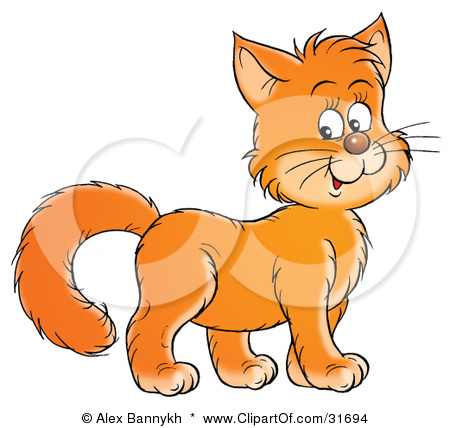 Simple
The cat is on the table.
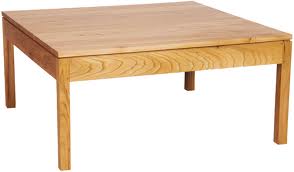 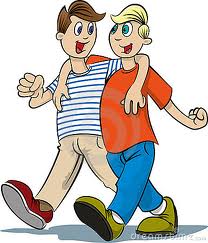 Double
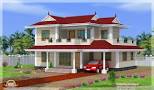 Two  boy s are entering  into  the room
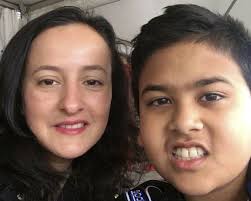 Compound
The boy sat beside his mother.
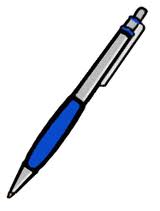 Please give  me a pen a instead of  pencil.
Phrase
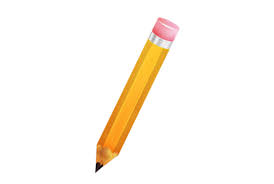 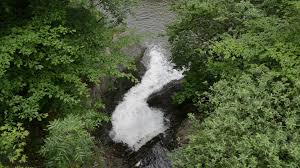 The river flows past   the village.
participle
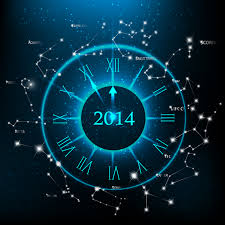 It is  12  O, clock
Disguised
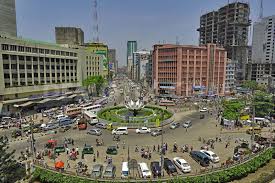 Detached
What is  Dhaka famous for?
*Fill in the gaps with preposition from the box.
                 
                       with—for—to—with—out—ofMan has an unquenchable thirst (a) — knowledge. He is never satisfied (b) — what he has known and learnt. The curiosity (c) — knowing.
coupled (d) — the indomitable spirit (e) — adventure has inspired him to undertake and carry (f) — dangerous tasks.
Pair work
Group work
Find out the preposition from the sentences
Education is the back bone of  a nation. No progress can be made without education . Ignorance is similar to darkness.
Evaluation
*What is preposition?
*How many kinds of preposition are there ?
Home work
Make five  sentences with following  preposition.
On , to, behind, of with
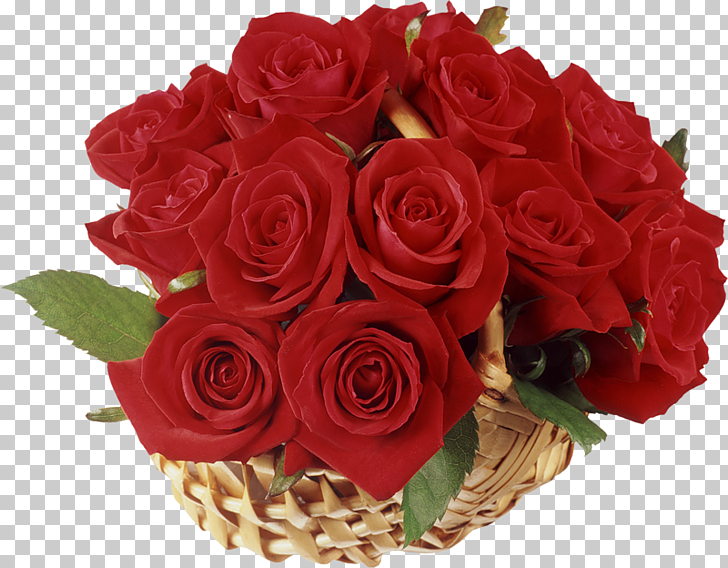 Thank you all .